Oplæring i Ghana
5 ugers praksislæring med fokus på verdensmålene
1
5 uger i Ghana
Oplæring på hospital, plejehjem eller hjemmepleje


Udfordring af dine personlige og faglige kompetencer
2
Oplæringsperiode 3A
EUX elever: 22. januar  - 24. februar 2025


EUD elever: 3. november – 7. december 2024 
Ansøgningsfrist: d. 30. april 2024 inkl. underskrifter fra lærer og arbejdsgiver
3
Alt det praktiske
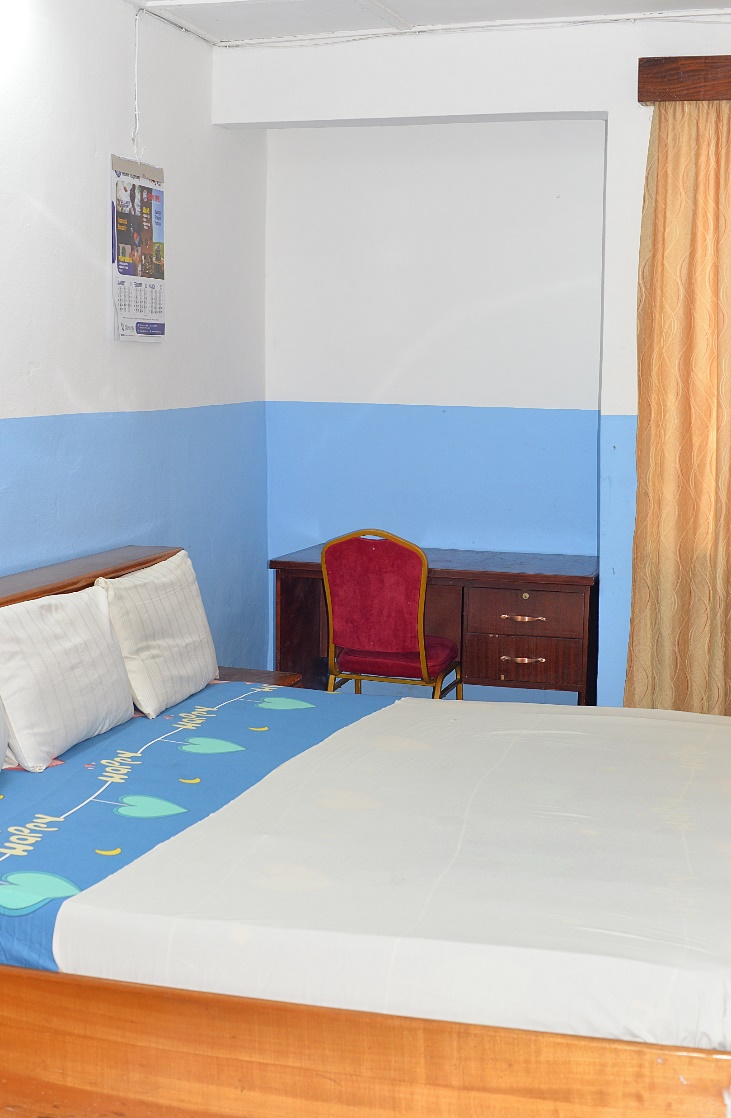 Rejse og bolig betales af projektet
Visa, vaccinationer, forsikringer  m.m. betales af projektet
Samarbejde med ghanesisk fagforening / HSWU-TUC
Forventede udgifter: Mad, udflugter m.m.
Obs. pas gyldigt 6 mdr. efter ophold
4
Hvad får jeg med?
Kommunikation, sprog
Kulturforståelse
Sundhedspædagogik
Organisering af sundhedsvæsenet
Bedre til at præsentere og formidle
Bæredygtighed i plejen
Ambassadør/rollemodel
Styrk dit CV
5
Hvad kræver det af mig  - part 1Fagligt og personligt overskudStabilt fremmødeGode karakterer (min. 4 alle fag)Engagement i din uddannelseGode engelsk kundskaberOpfylde krav til visum
6
Hvad kræver det af mig  - part 2Gode sociale kompetencerGodkendelse fra arbejdsgiver og kontaktlærerObligatoriske workshop-aktiviteter om Ghana, bæredygtighed, verdensmål m.m. Lyst til at være rollemodelFormidle viden, erfaringer og oplevelser
7
Opgaver i oplæringsperioden Indgå i arbejdet på oplæringsstedetArbejde med udvalgte oplærings- & verdensmålLøbende dokumentation; refleksioner og oplevelser, logbog, podcast, foto, video og lign.
8
Hvordan søger jeg?
Find ansøgningsskema på https://sosuh.dk/elever/alt-det-andet/oplaering-i-udlandet/

Send det udfyldt med godkendelser fra arbejdsgiver og kontaktlærer til internationalt@sosuh.dk
9